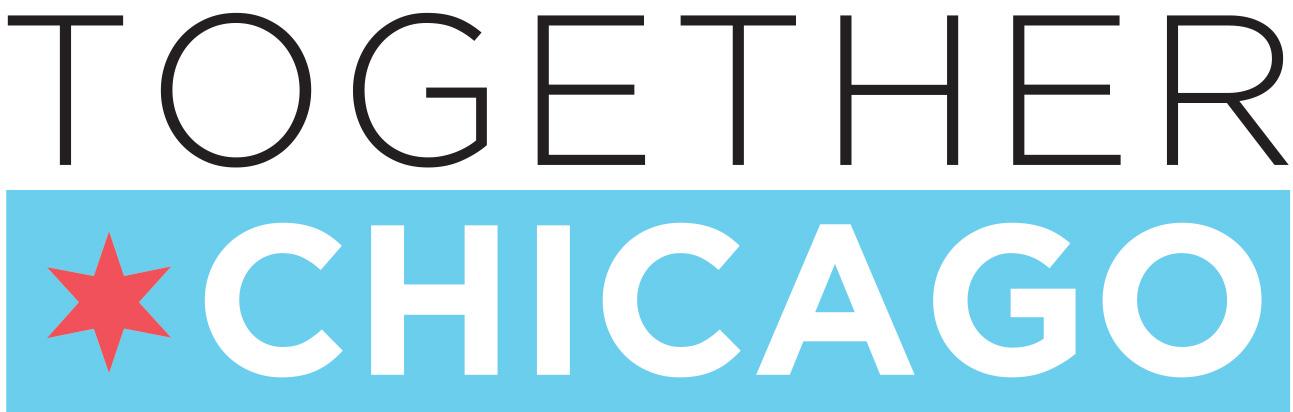 ONE CITY. ONE MISSION.
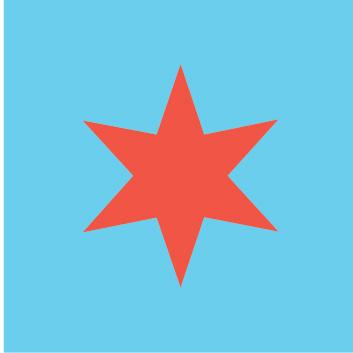 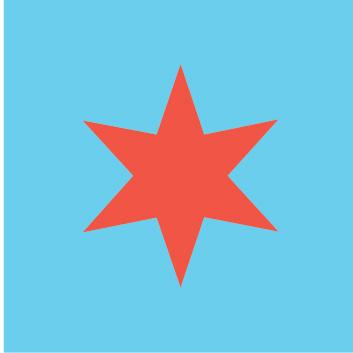 Chicago’s Challenges
Despite decades of community initiatives, prayer and giving, Chicago continues to face challenges of:
Unprecedented levels of violence and homicides 
Poverty, unemployment, and lack of economic opportunity 
Broken family structure
An underperforming public education system
Deteriorating levels of trust between the police force and civilians
Historically low levels of successful prosecutions for homicides and other serious crimes 
Hopelessness and despair
Isolated IMPACT 
VS
Collective IMPACT
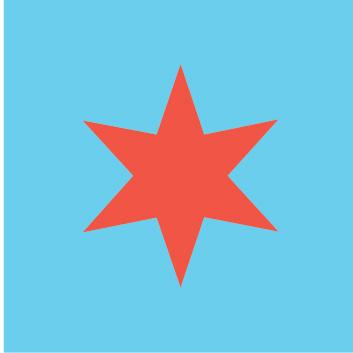 Collective Impact
Isolated Impact
Funders select individual grantees that offer the most promising solutions

Nonprofits work separately and compete to produce the greatest independent impact

Evaluation attempts to isolate particular organization’s impact

Corporate and government sectors are often disconnected from the efforts of foundations and nonprofits
Funders and implementers understand that social problems and their solutions arise from the interaction of many organizations within a larger system

Progress depends on working toward the same goal and measuring the same things

Large scale impact depends on increasing cross-sector alignment and learning among organizations

Corporate and government sectors are essential partners

Organizations actively coordinate their actions and share lessons learned.
Collective Impact
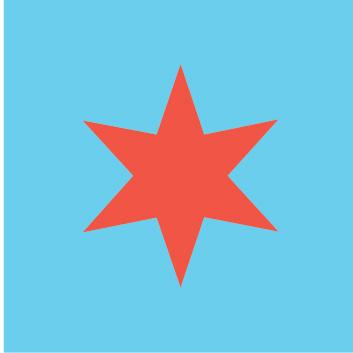 Collective Impact
Backbone Support Organization
Common Agenda
Shared Measurement
Continuous Communication
Mutually Reinforcing Activities
Together Chicago’s Guiding Principles
Focus on starting in a few specific neighborhoods and expand over time

Don’t replicate services that others are providing but help to add value with resources and energy to the most successful existing programs and initiatives

Leverage existing programs of the City of Chicago and other key government and municipal organizations such as Opportunity Zones

Leverage events already underway such as the Obama Library initiative

Expand the reach and impact of the faith based community in every way possible
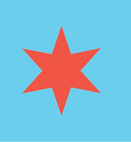 Elements Connected by Together Chicago
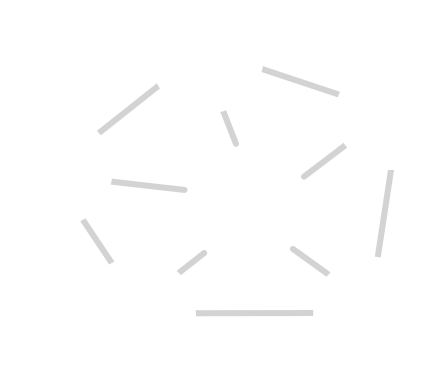 Churches
Non Profit Organizations
Businesses
City, County and State Government
Public and Private Schools
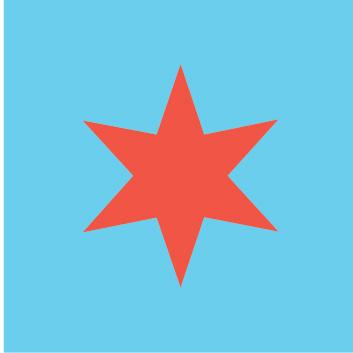 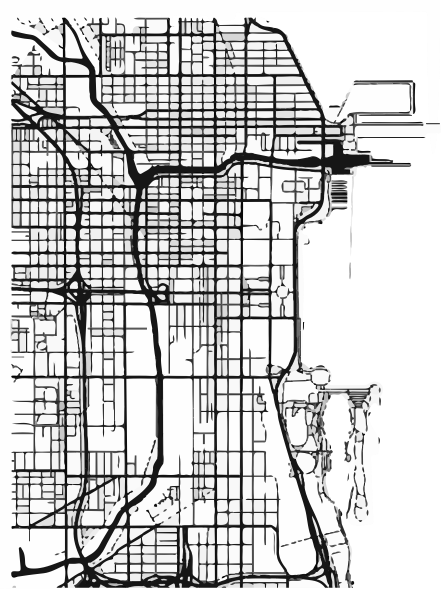 Our Partners
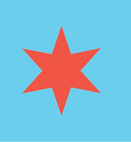 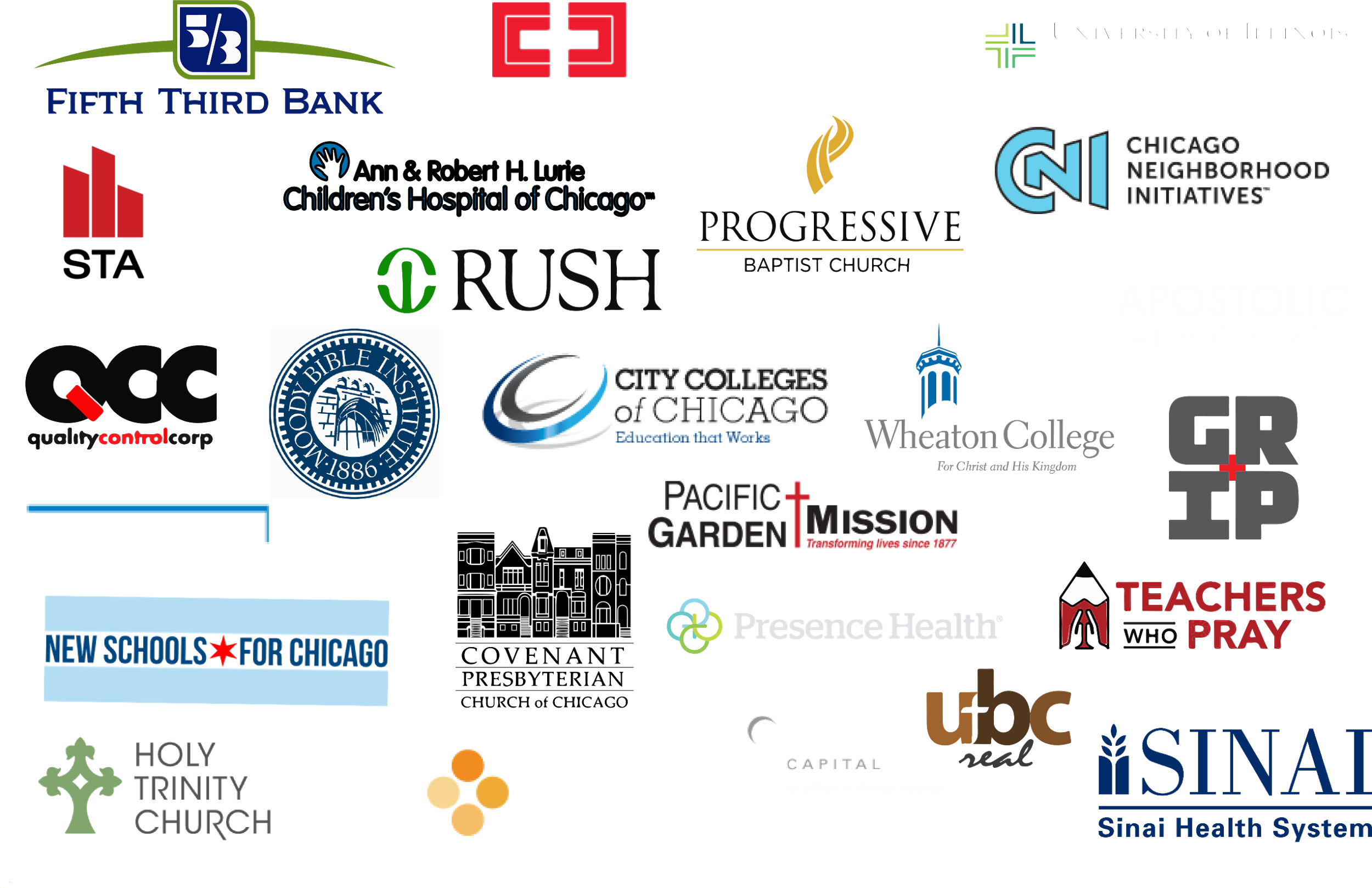 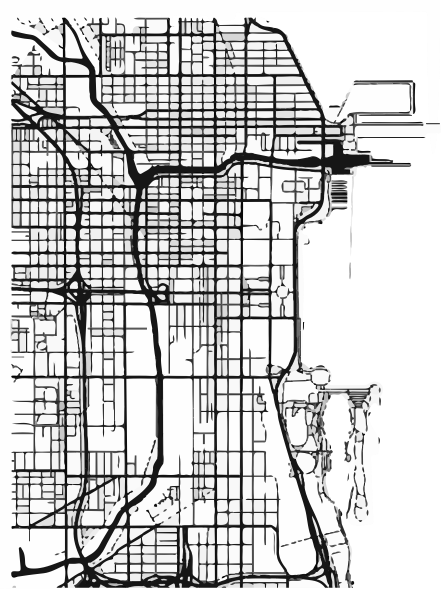 Together Chicago believes that, in order to facilitate meaningful and lasting change, the key sectors of our society including the faith and the business communities must be brought together to re-imagine ways of working together
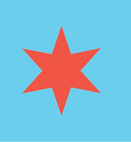 We are working on specific opportunities in these areas:
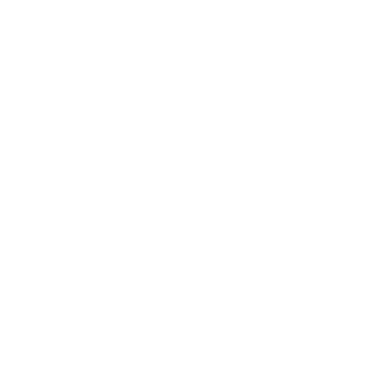 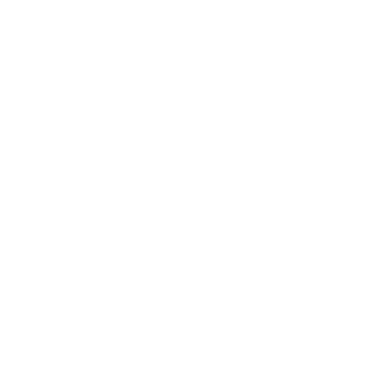 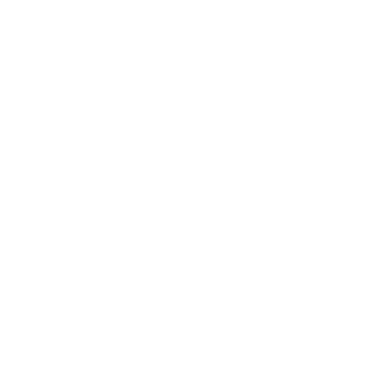 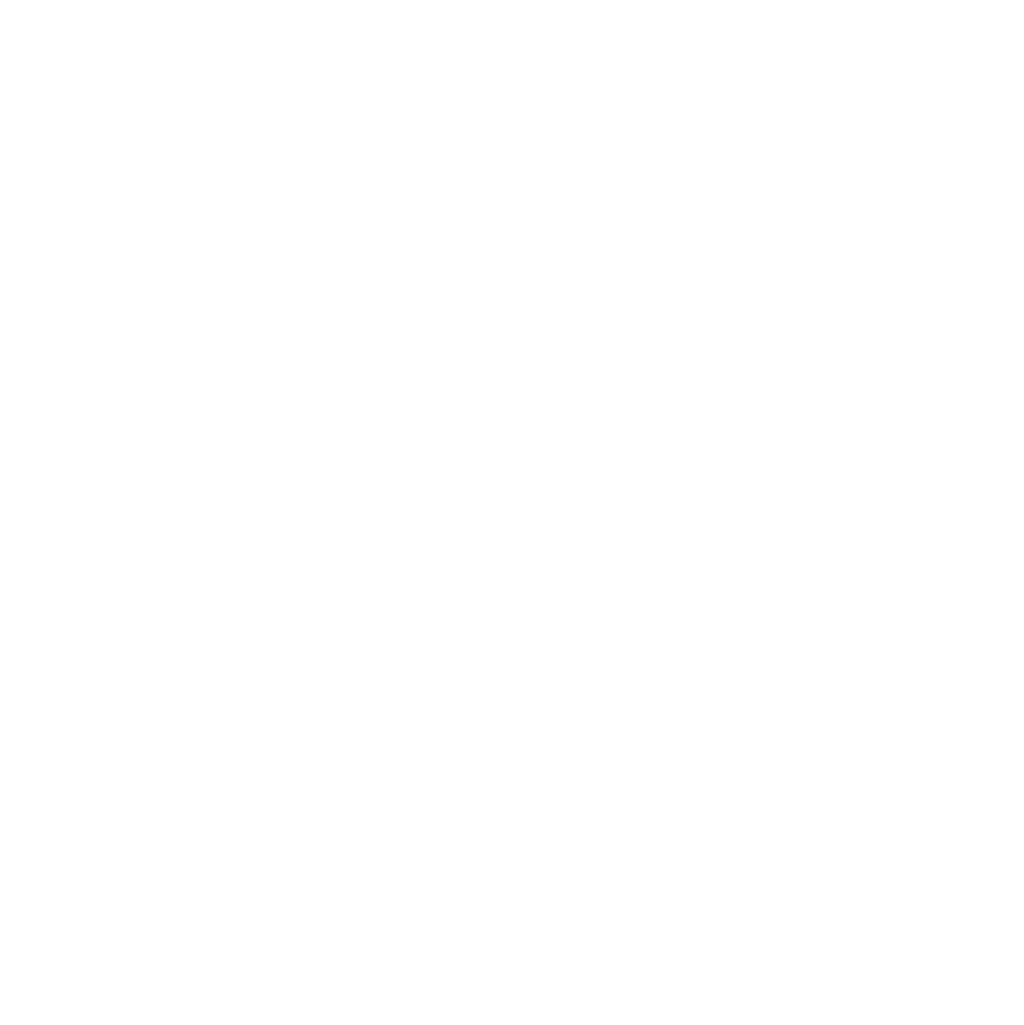 Violence 
Reduction
Gospel 
Justice
Economic Development
Education
Enhancement
Healthcare Opportunity
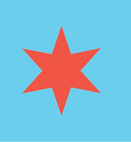 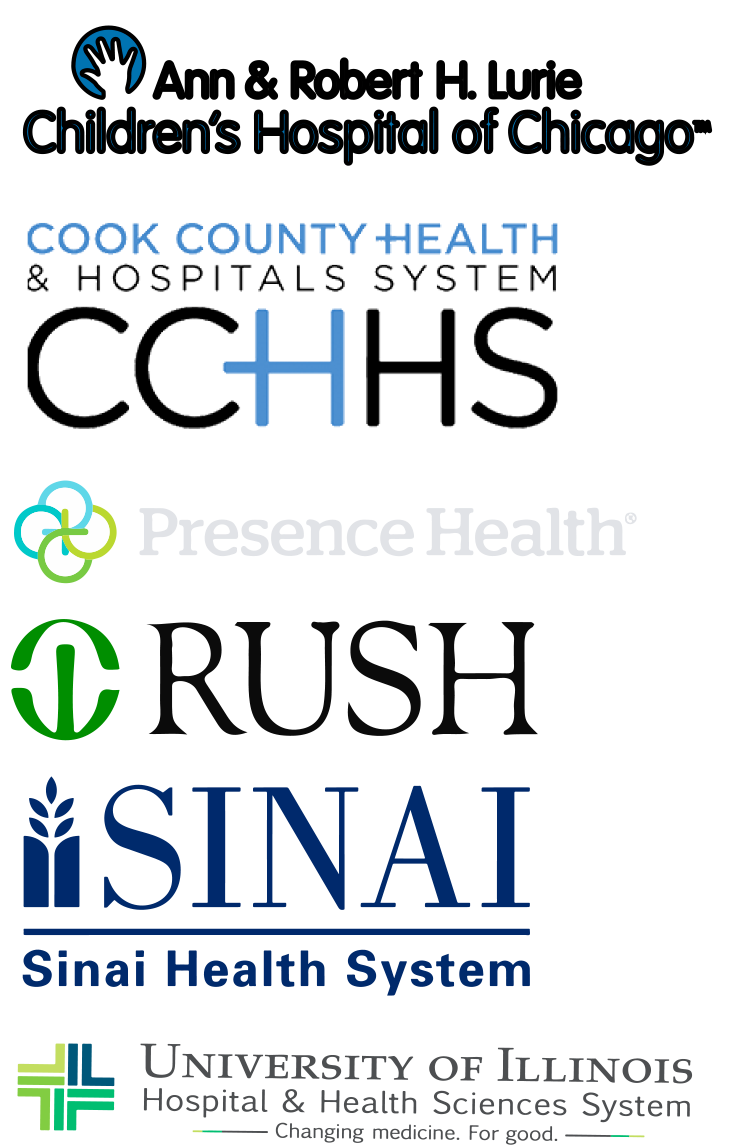 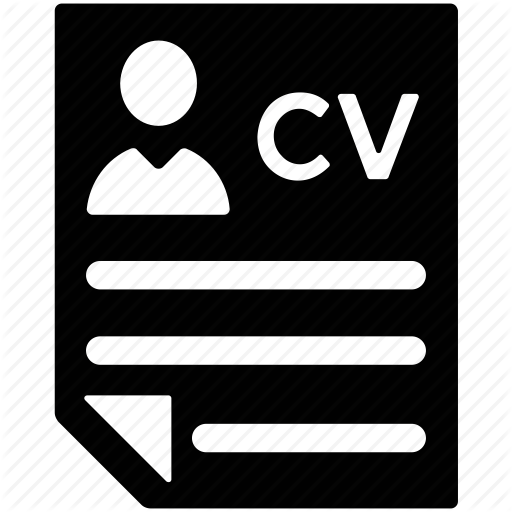 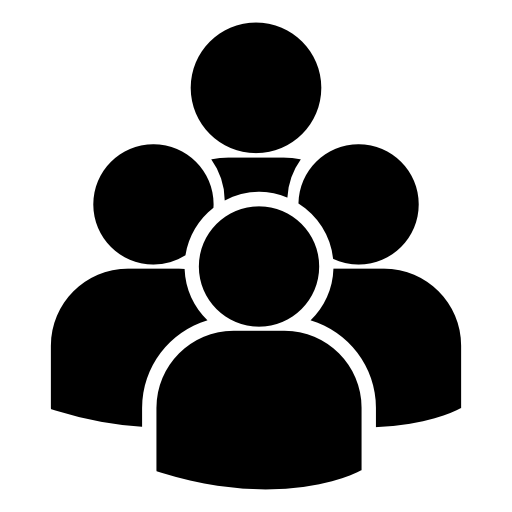 43,800 Employees
~ 6,000 Annual Hires
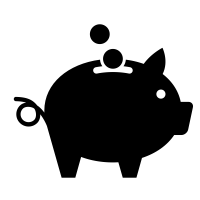 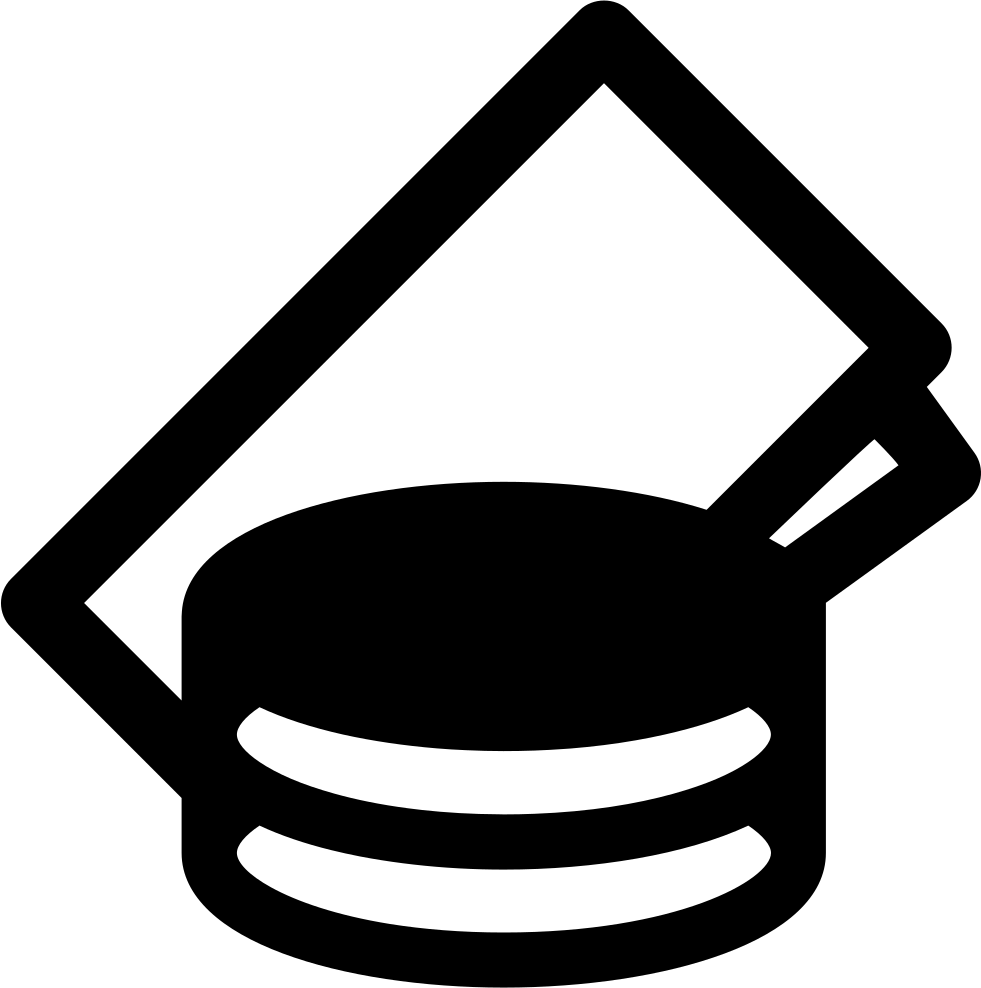 $4 B in Salaries/Wages
~$5.4 B in Employee Spending Potential
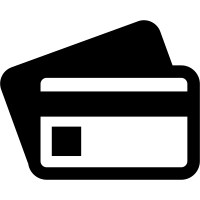 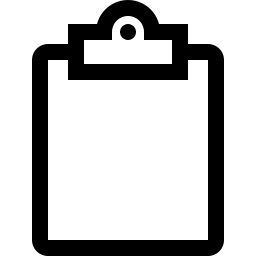 89,117 Annual admissions
$ 2.8 B in Supply Chain/ Service Expenses
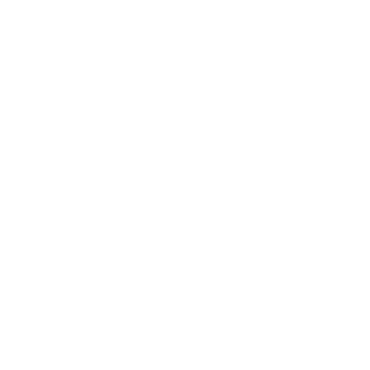 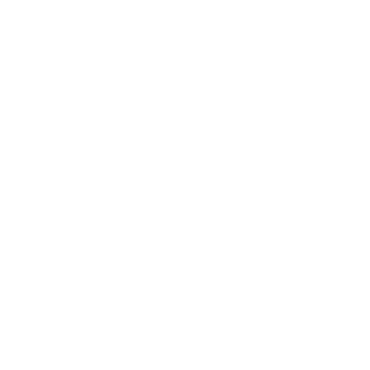 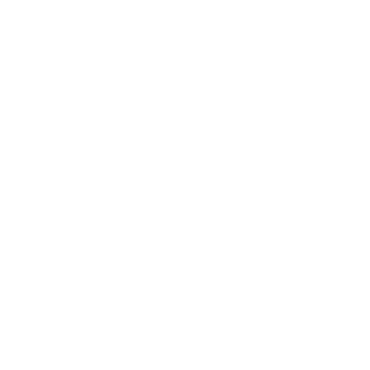 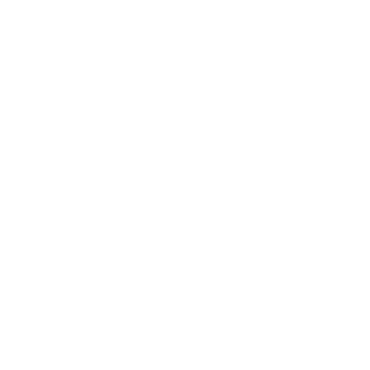 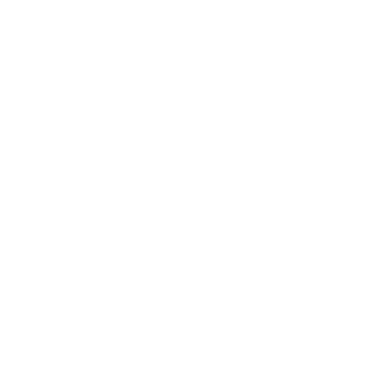 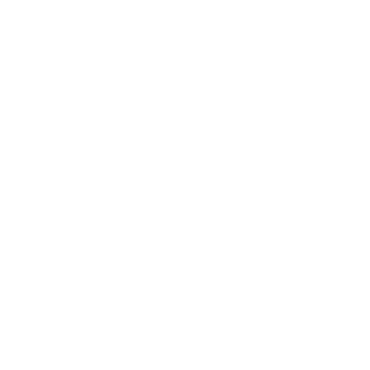 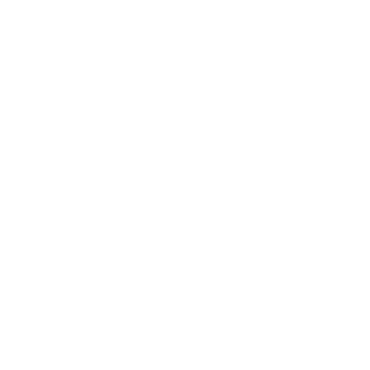 candidates receive degree and/or trade certificates
Job Creation Pipeline
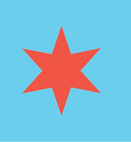 Higher Learning
Community Talent Pool
Faith-based Talent Pool
candidates gain:
- soft skills
- life coaches
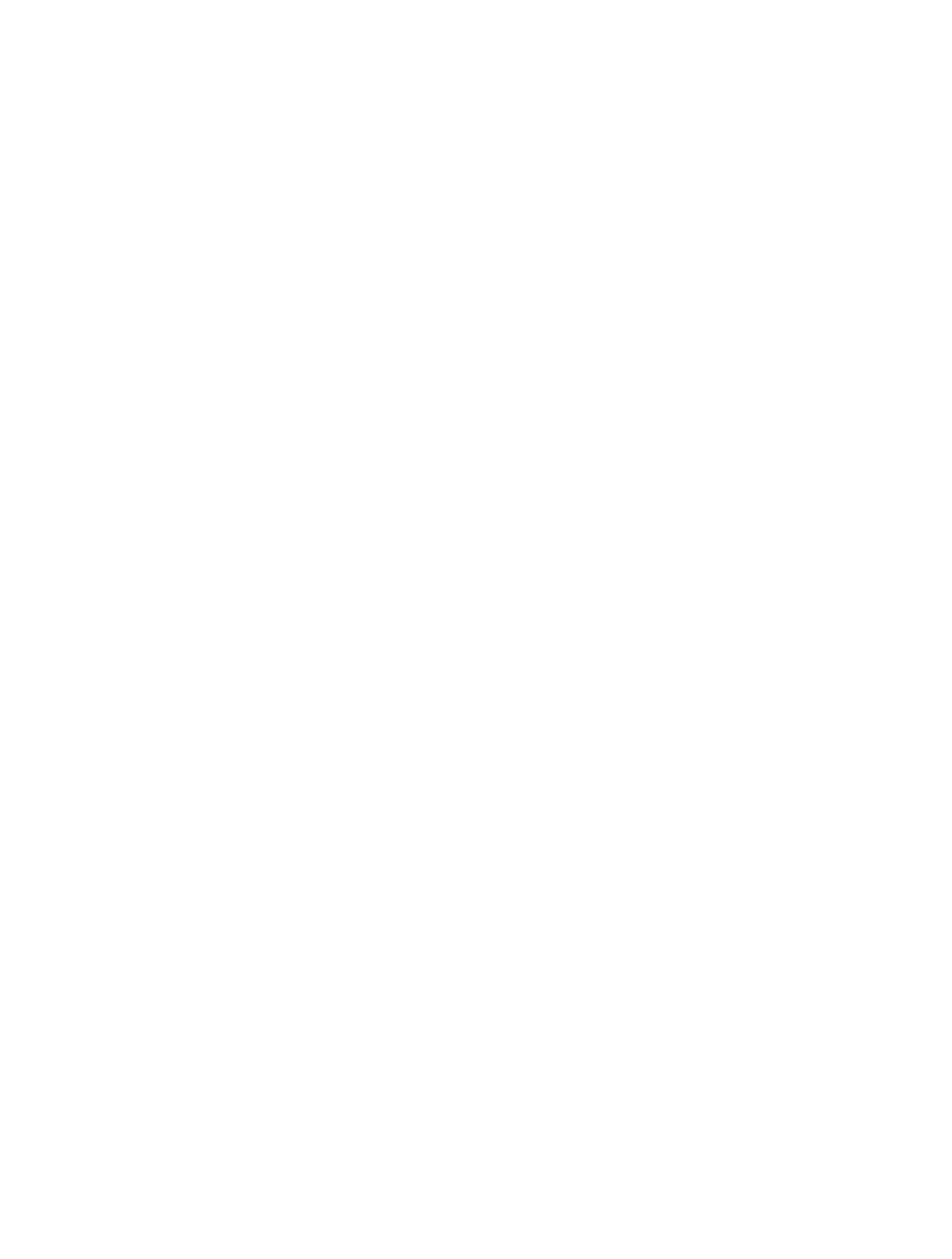 Workforce development
candidates fill vacancies in labor deprived industries
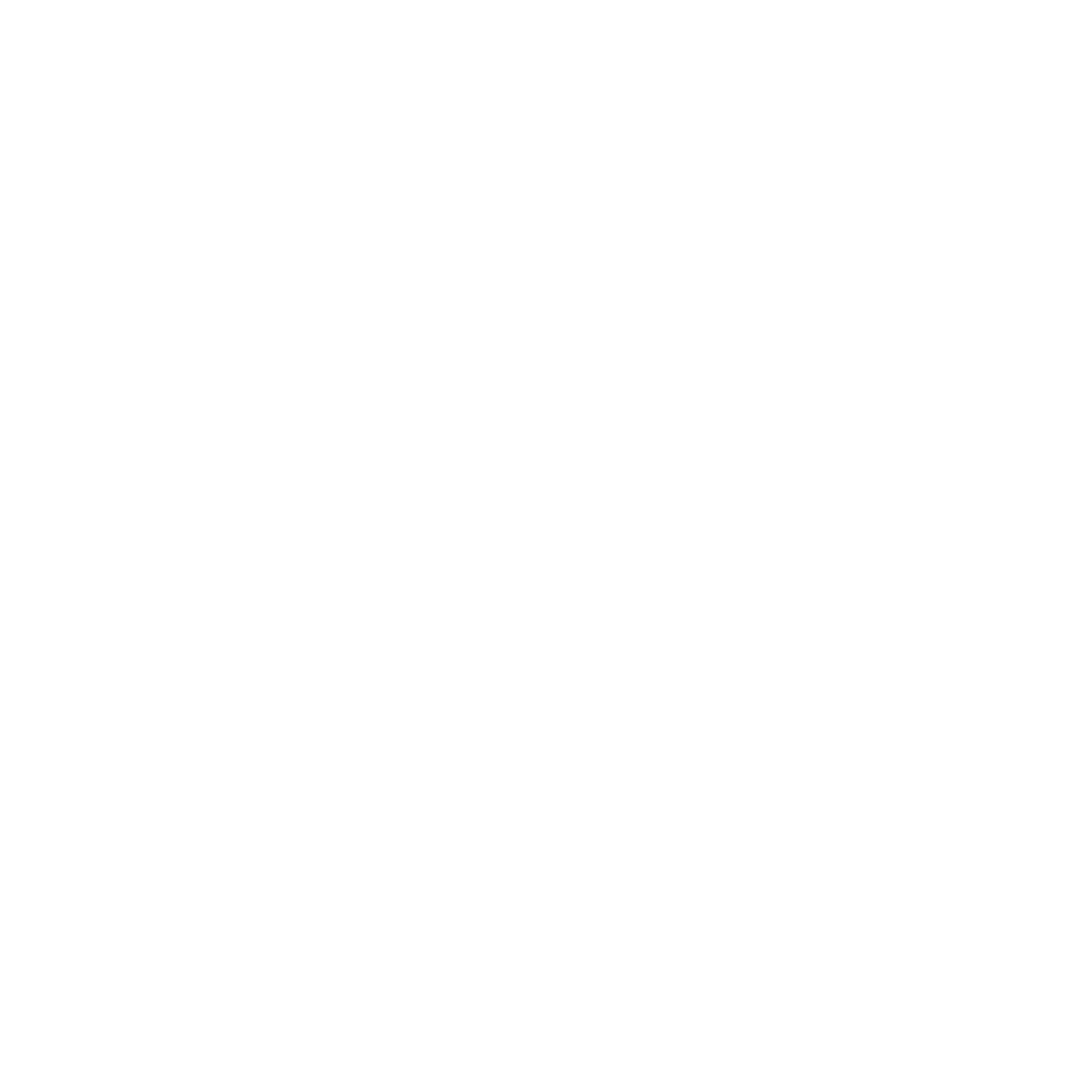 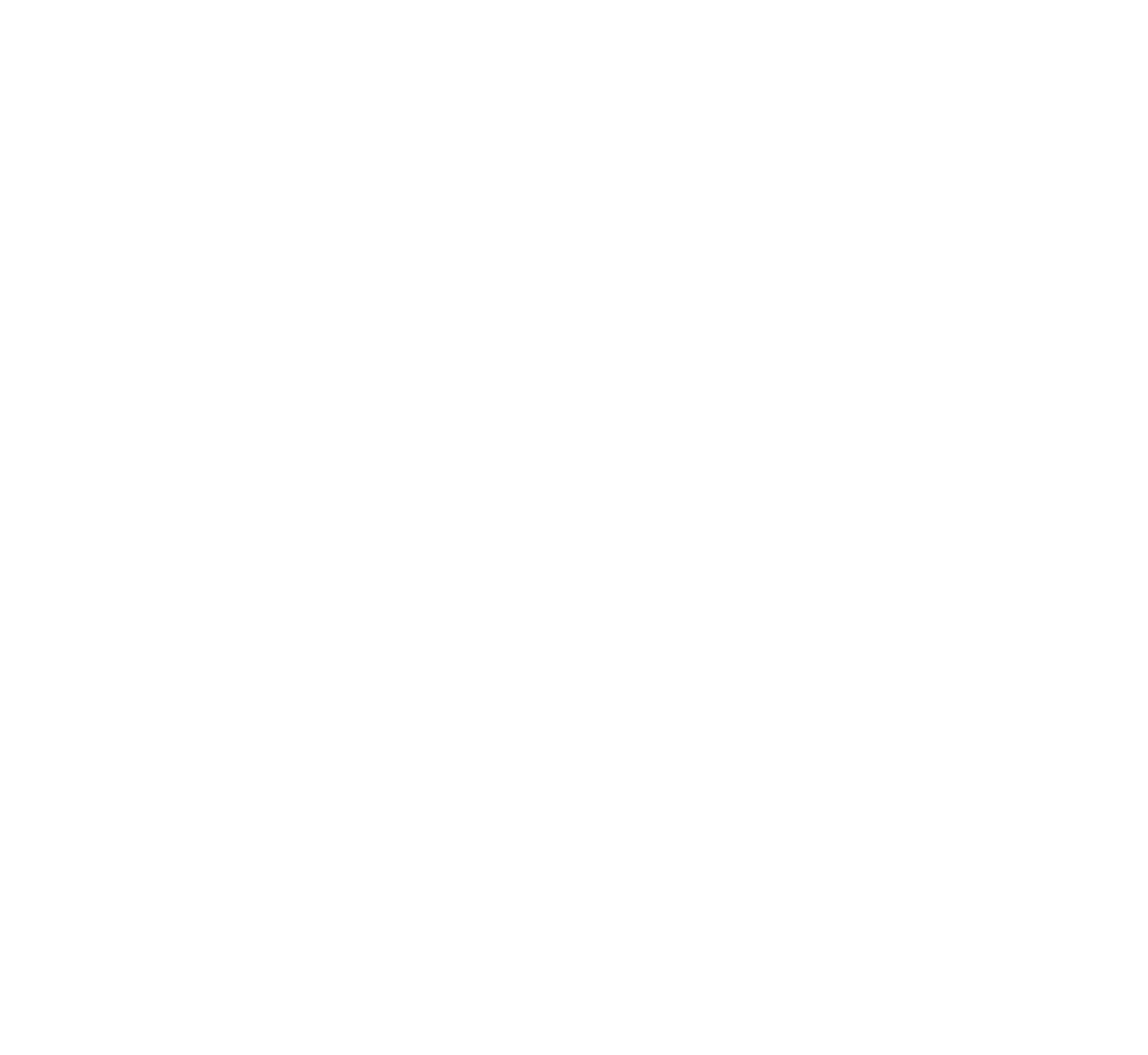 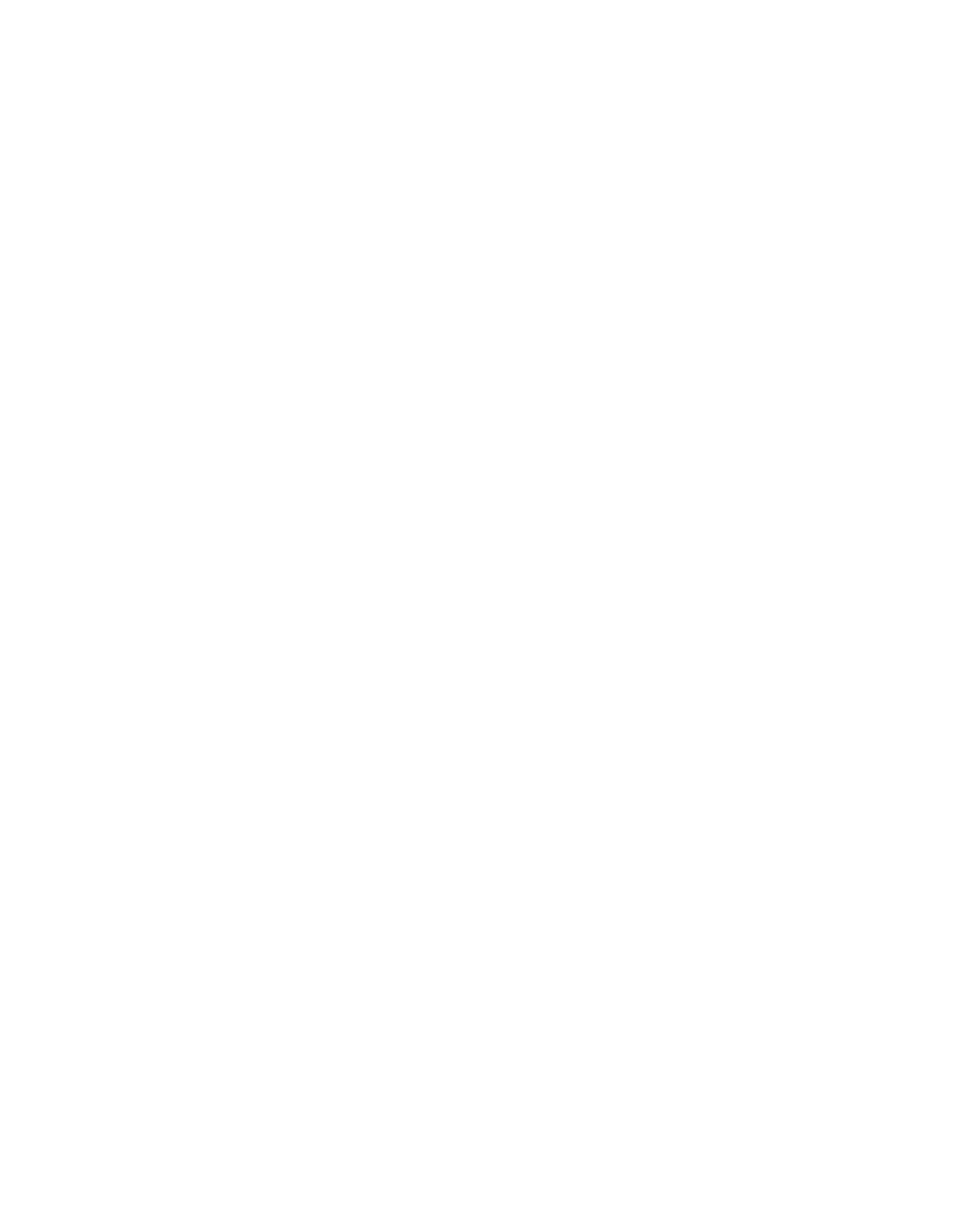 In Chicago, thousands of people remain unemployed because of systemic and personal challenges that prohibit them from reaching their full potential. “A good job stops a bullet.”
Healthcare
Advanced Manufacturing
Technology
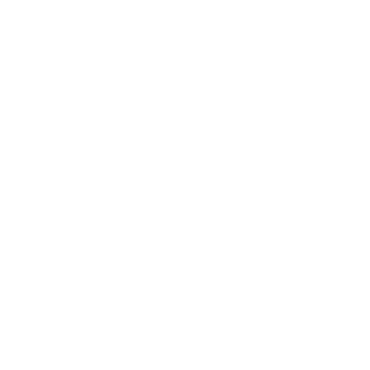 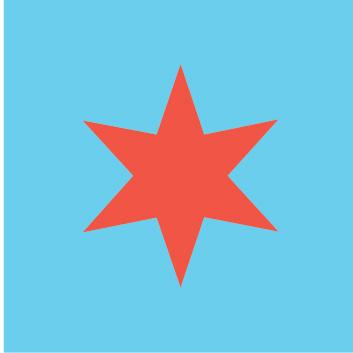 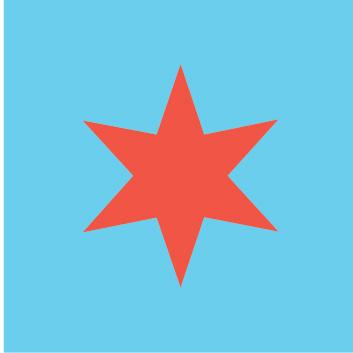 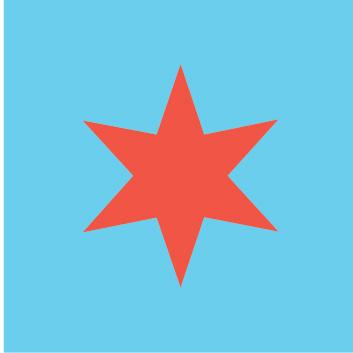 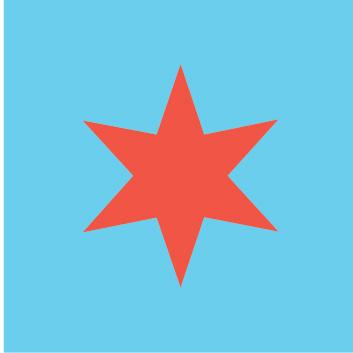 Opportunity
There is an opportunity for churches to be meaningfully involved in:
Prayer Empowerment
		Violence Reduction
		Education Enhancement
		Gospel Justice
		Economic Development
Leadership
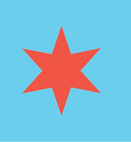 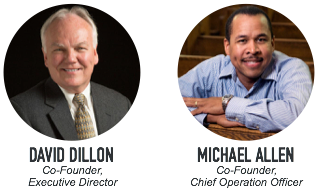 EXECUTIVE BOARD
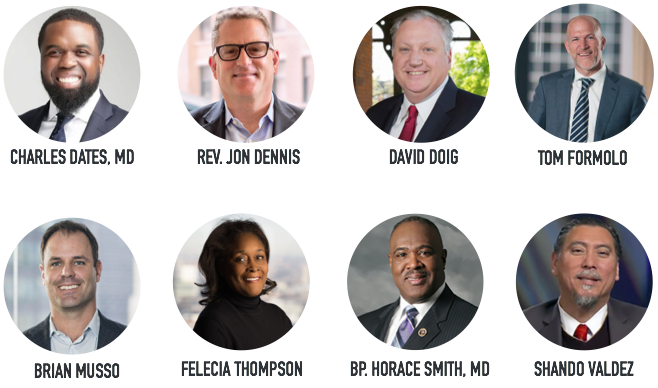